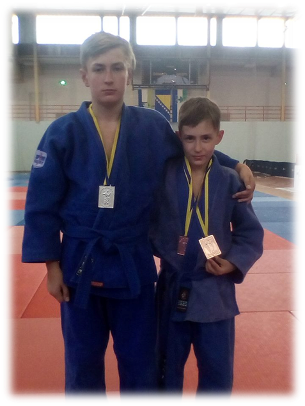 Ліга старшокласників Корсунщини
Осередок ДЮО “Росичі”
 на базі Корсунь-Шевченківської 
загальноосвітньої спеціалізованої школи І-ІІІ ст. № 5
Здоровим бути – це здорово!
Спортивне свято в закладі
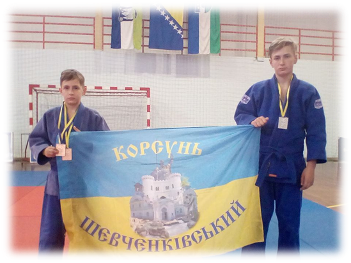 Автори: Вовк Богдан,  13 р., 8-Б кл., загін “Промінь”
                Вовк Андрій, 11 р., 5-Б кл., загін “Лідер” 



      Керівник: Зінов’єва І.В.
                                  2019 р.
Хочеш бути спритним,  розвиненим, мати гарну координацію рухів і найголовніше бути здоровим? 

	Тоді не лінуйся, займайся спортом, відвідуй спортивні секції за вподобаннями, щодня виходь на прогулянки, роби ранкову руханку, харчуйся правильно, показуй гарний приклад для оточуючих і закликай їх дотримуватися здорового способу життя.
	Спорт в нашому житті  займає почесне місце. Я з моїм молодшим братом Андрієм, вирішили висвітлити інформацію про спортивні заходи, які традиційно проводяться в школі.
Тематичні 
уроки фізкультури
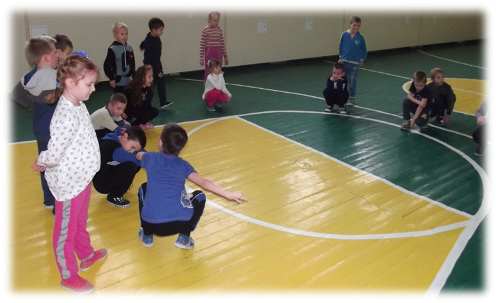 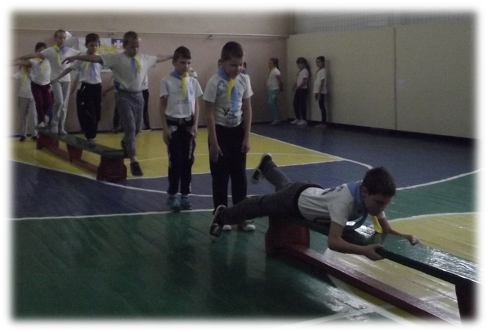 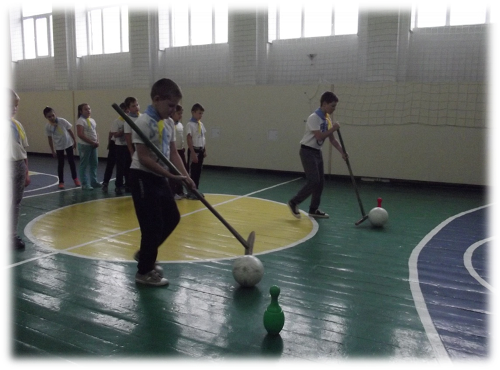 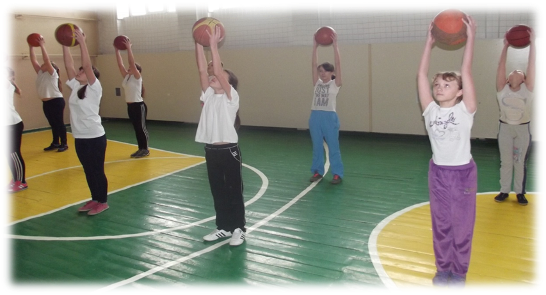 Оздоровлення та загартування
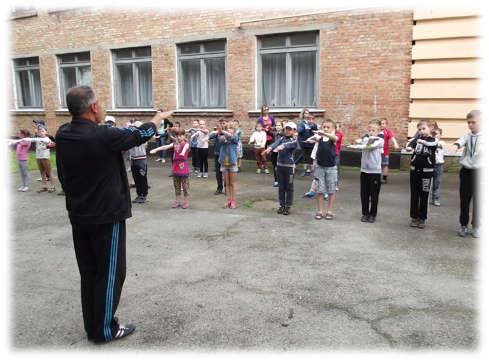 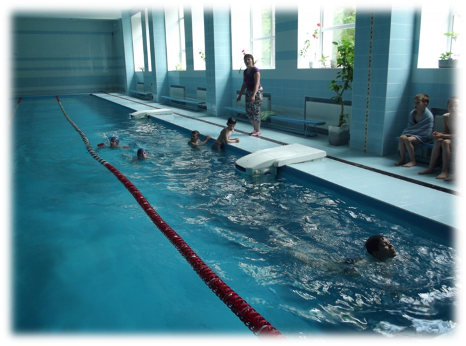 Оздоровлення та загартування
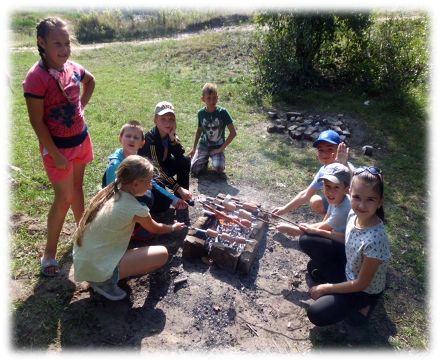 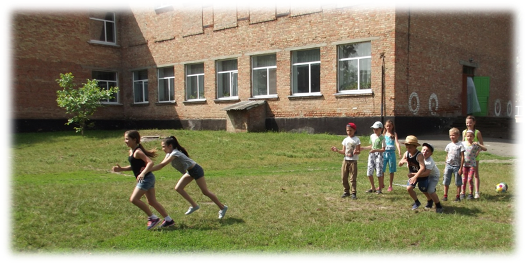 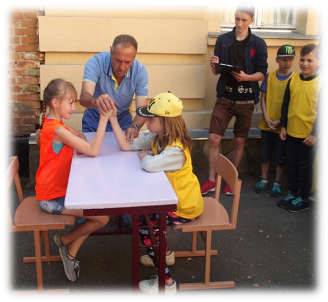 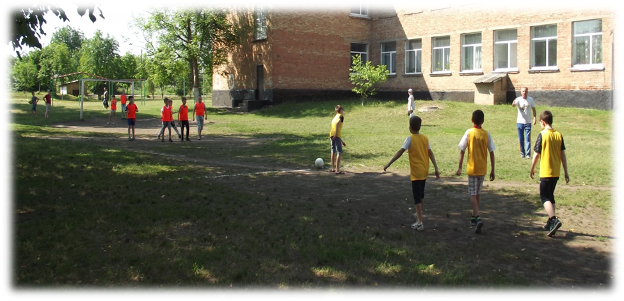 Спортивно-туристичне свято
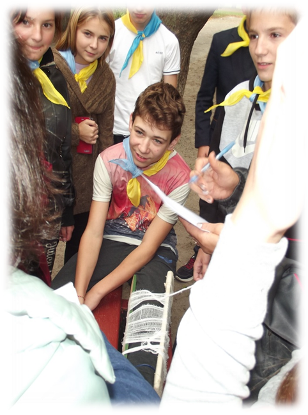 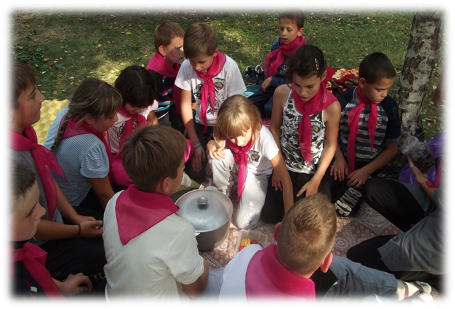 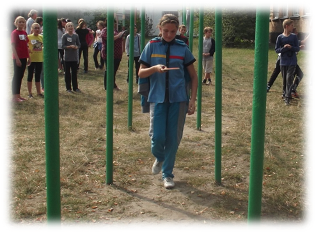 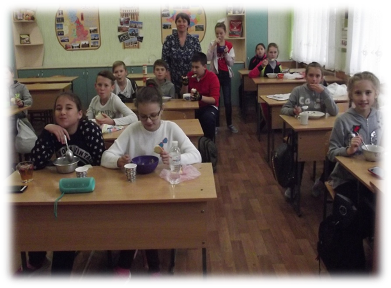 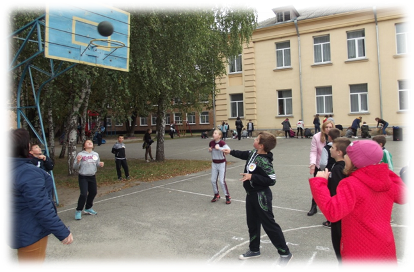 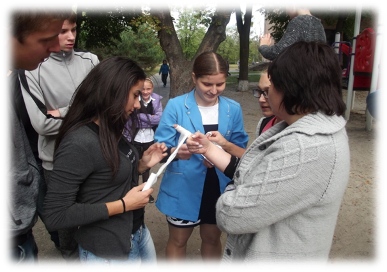 “Тато, мама, я – спортивна сім’я”
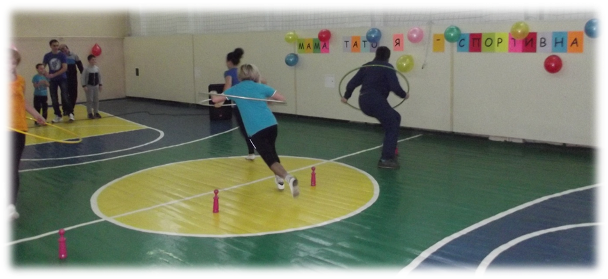 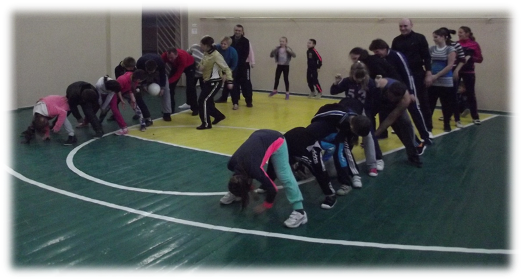 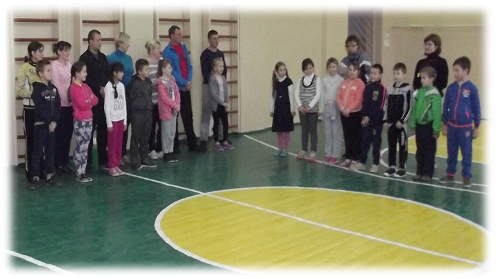